আজকের ডিজিটাল ক্লাসে সবাইকে
স্বাগতম
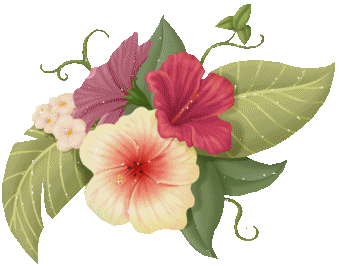 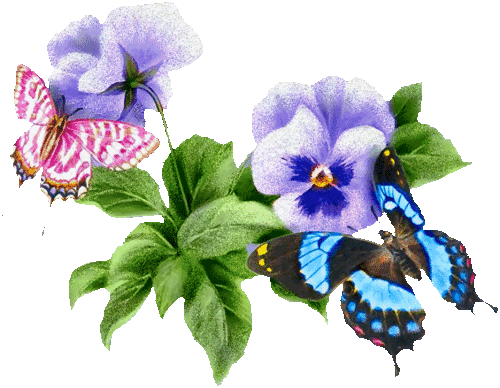 03/15/2020
1
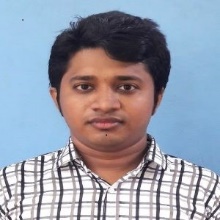 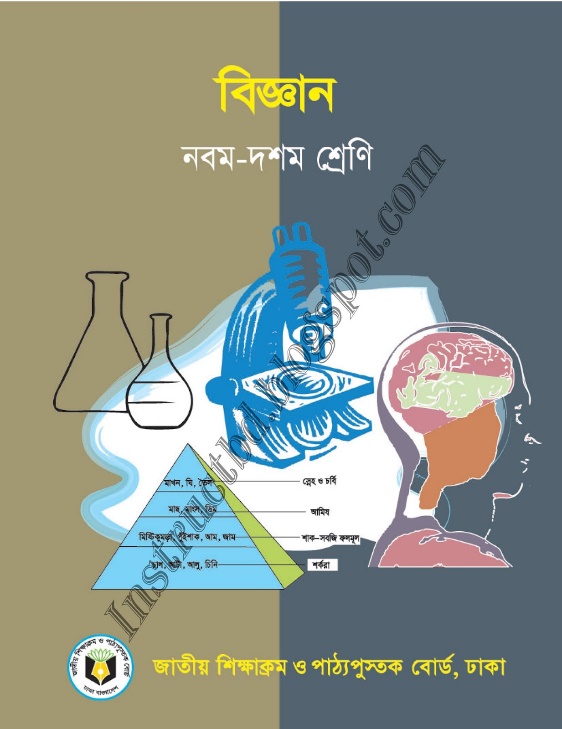 মোহাম্মদ মোক্তার হোসেন
সহকারি শিক্ষক
বেরনাইয়া উচ্চ বিদ্যালয়
মোবাইল নং ০১৭৩১১৮৪০২৮
শ্রেণীঃ নবম-দশমবিষয়ঃ বিজ্ঞানঅধ্যায়ঃ ৫মসময়ঃ 50মিনিট
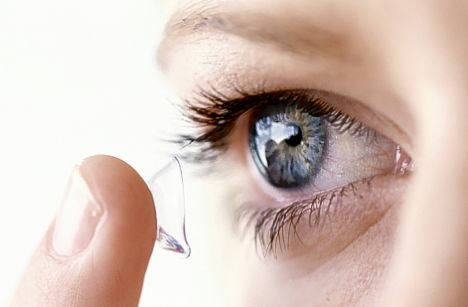 ছবিতে কি দেখা 
যাচ্ছে?
ছবিতে কি দেখা যাচ্ছে?
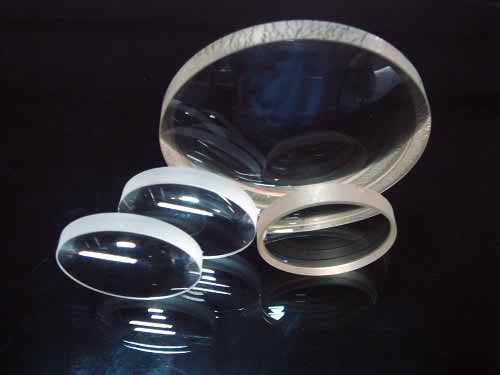 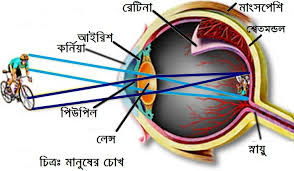 চোখ ও চোখের লেন্স
পাঠ ঘোষনাঃ
এই পাঠ শেষে শিক্ষার্থীরা...
দৃষ্টি কার্যক্রমে চোখের ক্রিয়া ব্যাখ্যা করতে পারবে । 
 স্পষ্ট দর্শনের নিকটতম বিন্দু ব্যাখ্যা করতে পারবে । 
 চোখের ত্রুটি সম্পর্কে বলতে পারবে।
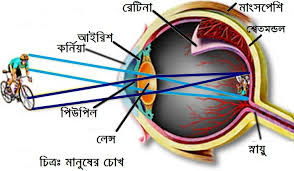 চোখের গঠন
চোখের ক্রিয়াঃ
চোখের লেন্স উত্তল লেন্সের মত কাজ করে।

আলোকরশ্মি এই লেন্সে পড়লে প্রতিসরিত হয়।

চোখের রেটিনায় উল্টো প্রতিবম্ব গঠন করে।
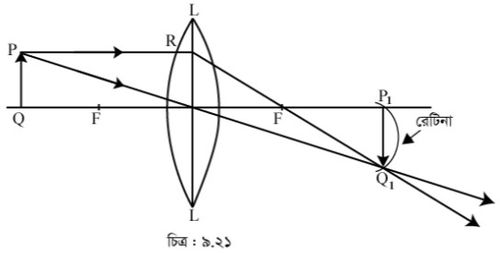 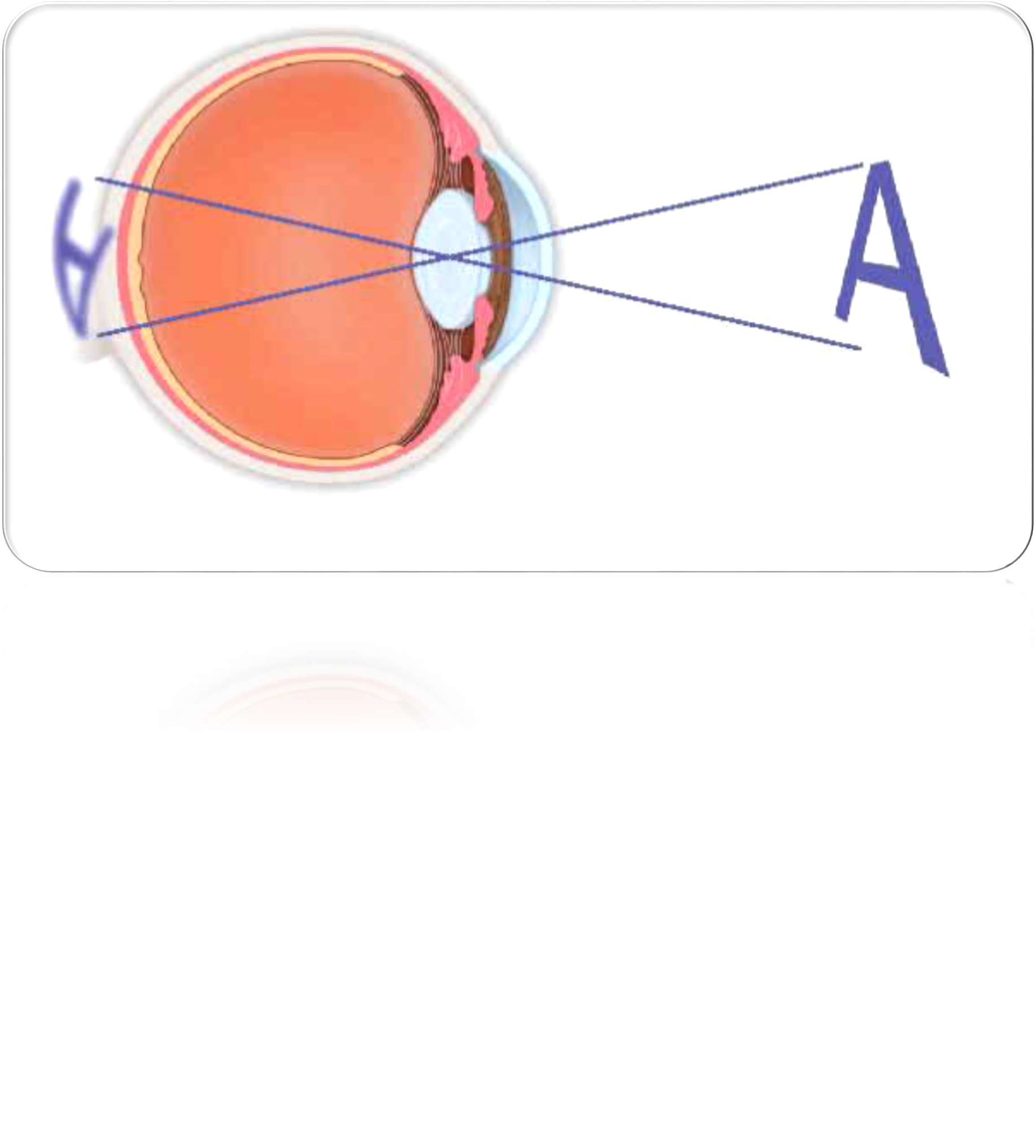 রেটিনায় উল্টো প্রতিবম্ব
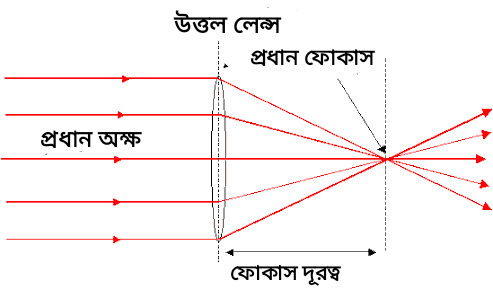 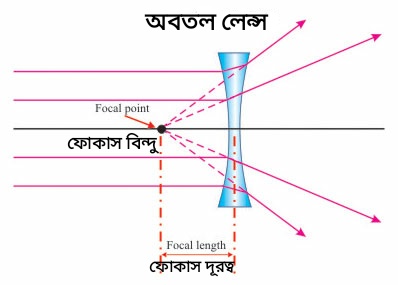 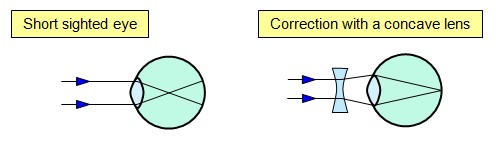 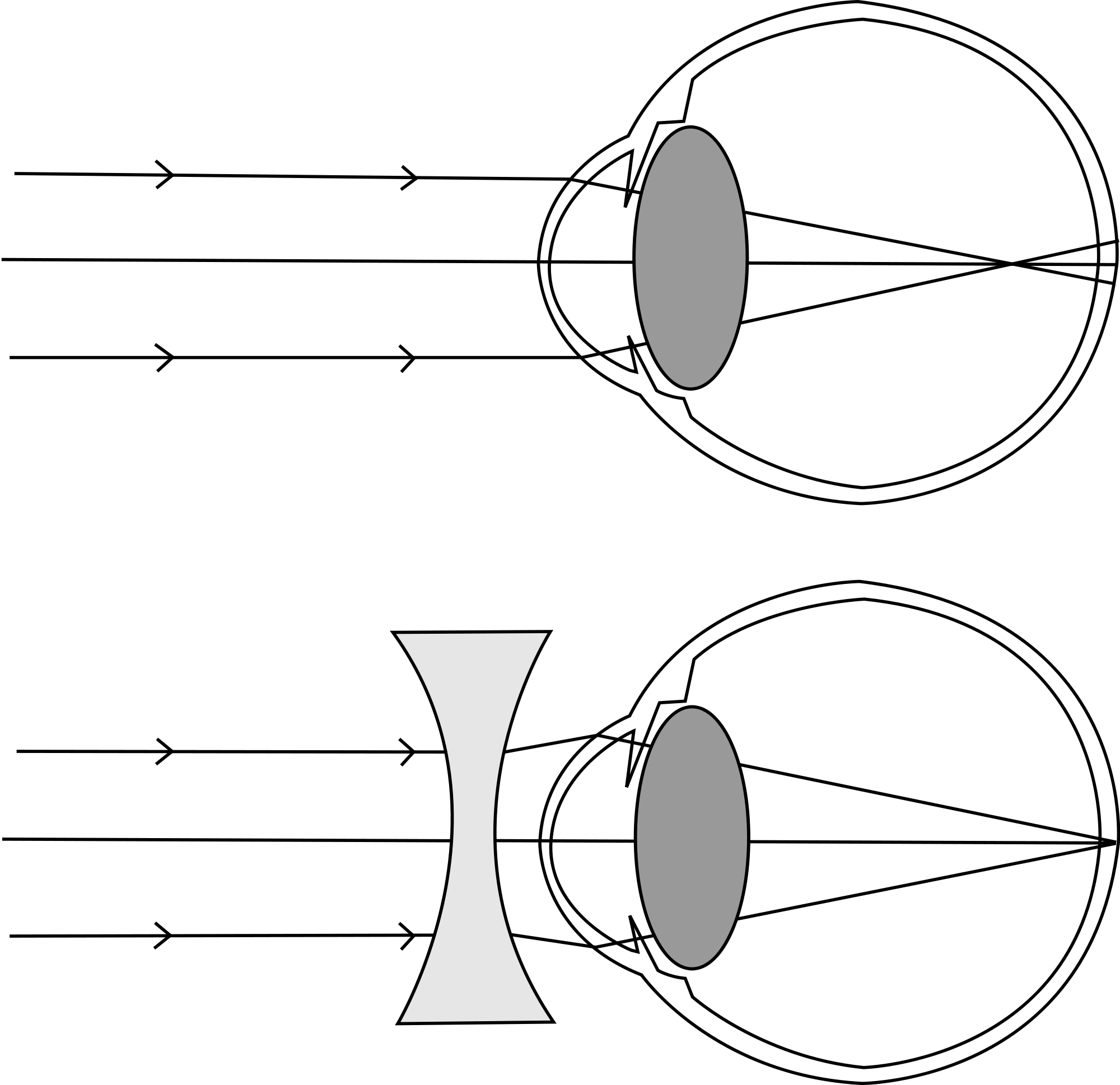 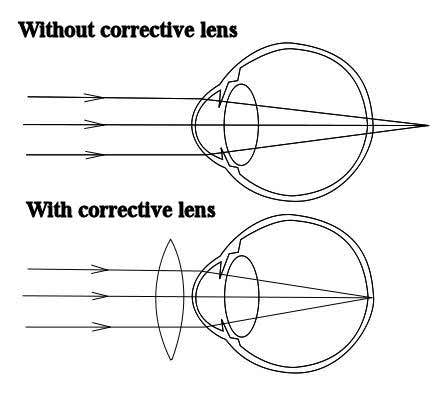 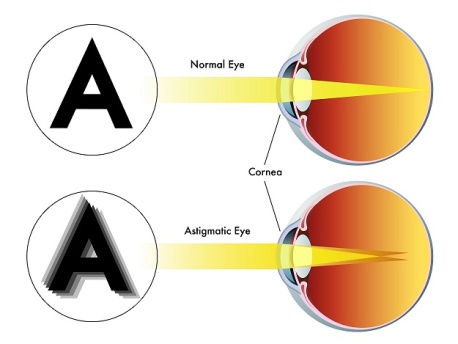 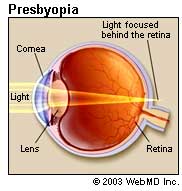 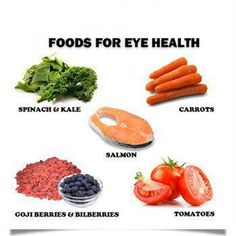 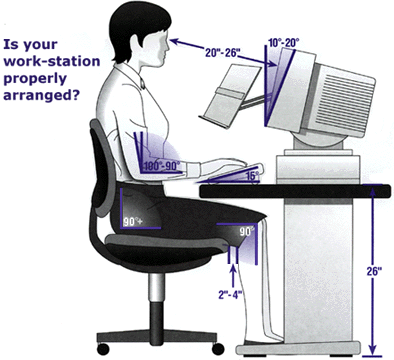 একক কাজঃ
লেন্স কত প্রকার ও
 কী দিয়ে তৈরি ?
দলীয় কাজ
পাঁচজন  করে  একটি গ্রুপ  কর  এবং
ক্ষীণদৃষ্টি ও দূরদৃষ্টির মধ্যে পার্থক্য লিখ।
বাড়ির  কাজ
চোখ সুস্থ রাখতে কী করা উচিত বলে তুমি মনে কর।
আজকের ডিজিটাল ক্লাসে অংশ নেওয়ায় সবাইকে
ধন্যবাদ
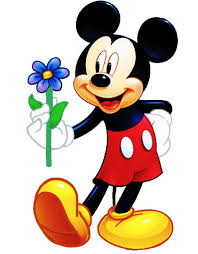 03/15/2020
18